IEEE Taipei Section
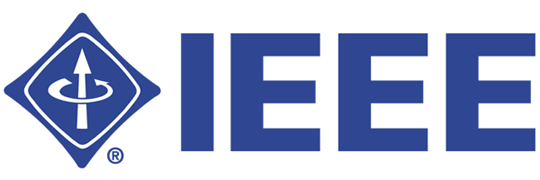 Membership Promotion Kit
2021.05.10
Member Grade Roadmap
2
Application Procedure - Senior Member
3
Application Procedure - Fellow
4
Application of IEEE Senior Members & Fellows
為鼓勵產業界加入IEEE Senior Member 和Fellows，增加雙方鏈結與互動。
Qualifications and Requirements
5
Application of IEEE Senior Members & Fellows
Procedure
6